Babilonsko - Asirska književnost
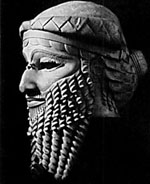 Temeljne značilnosti
Literarna besedila različnih ljudstev, držav, obdobje stare Mezopotamije
 predvsem Sumerski in Akadski jezik
Začetniki Sumerci, okoli leta 3000 pr. n. št., v J Mezopotamiji
Temeljne značilnosti
v celoti religiozna
pomembne so zbirke pregovorov, naukov, aforizmov, ter epske pesnitve
Ep o Gilgamešu – začetek svetovne epike
Dokončna podoba v času Hamurabija
Ustvarili klinopis
Kultura
Religija:
Politeizem
Vplivala na Biblijo

Kultura:
Sumerci razvili klinopis
Visoko razvita umetnost – Babilonski stolp
Literatura
Epika:
Namenjene tempeljskemu kultu
Osrednji liki: bogovi, boginje, božanstva, heroji
Znameniti epi: Pesem o stvarjenju sveta, Ep o Gilgamešu, Legenda o Etani....
Lirika: 
Himne bogovom, žalostinke, pokorne 
V templjih ob glasbeni spremljavi
Teme: kesanje, prošnje za rešitev
Ep o Gilgamešu
Najstarejše delo, ki ga poznamo
Začetek epske poezije
Ne vemo natančnega časa nastanka, nastal naj bi nekje 2000 – 1600 pr. n. št.
Obsega 3400 verzov
Napisan v Mezopotamiji
Najden leta 1849
Odmevi na slovenskem
Širša javnost samo Ep o Gilgamešu
Razmeroma pozno
Celoten prevod 1963 (M. Avsenak)
Eksperimenti na odrih
Motivni drobci – poezija, dramatika modernih avtorjev